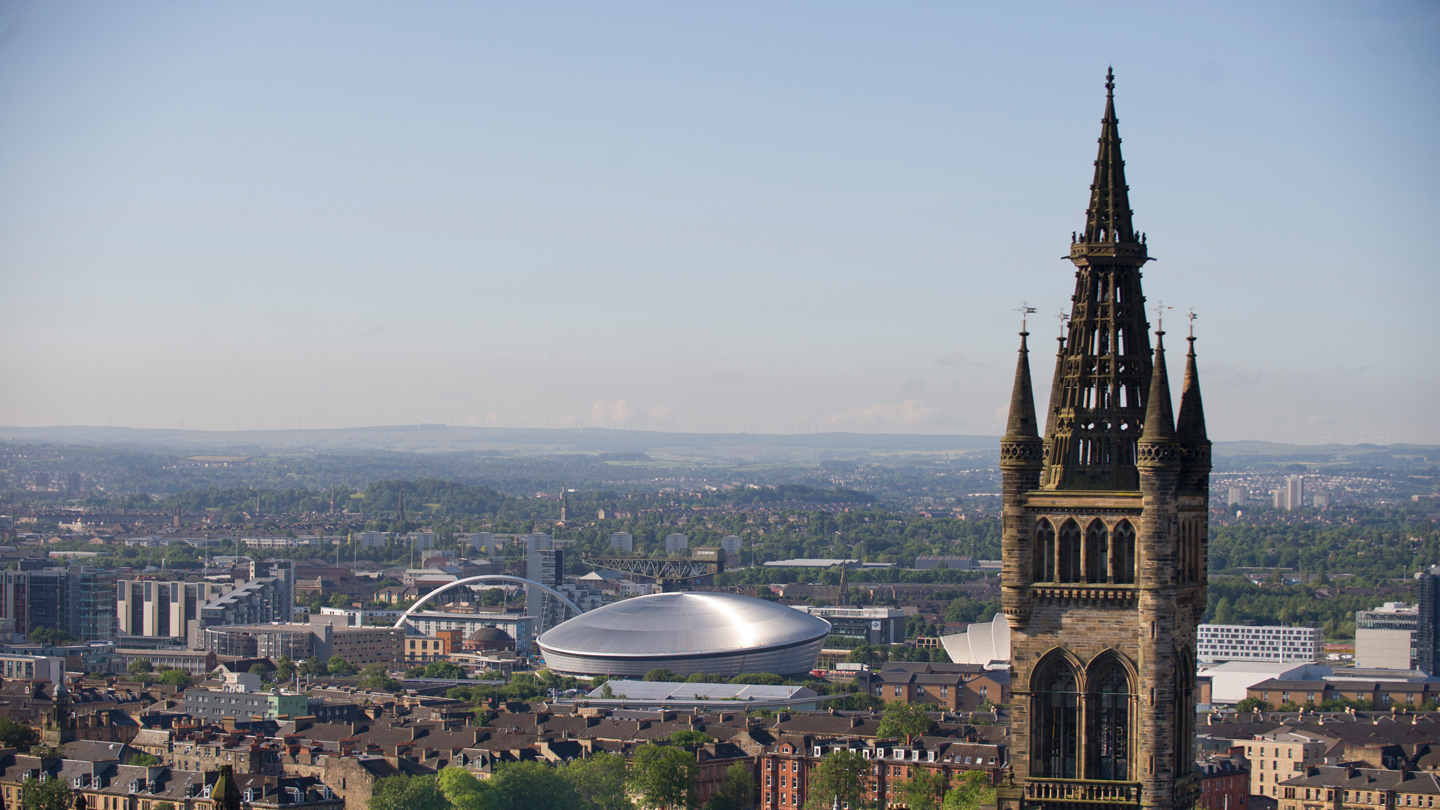 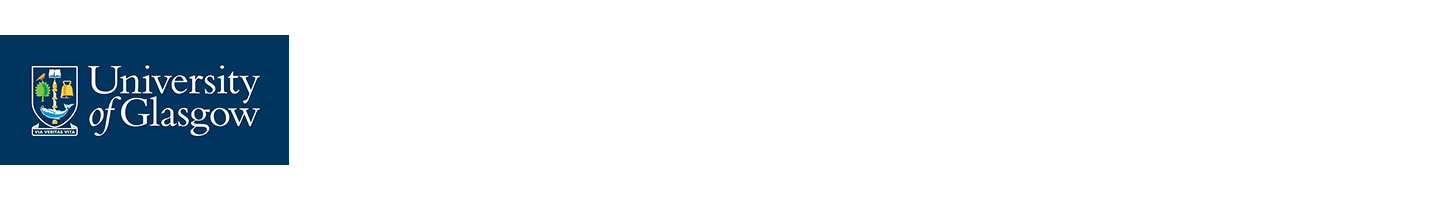 The Research Training Programme of the Graduate School of Social  Sciences
Professor Mark Tranmer
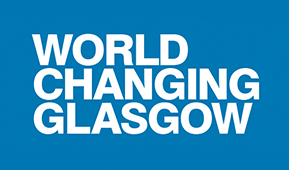 Reality….
Thinking about doing research….
Why bother with research methods training?
Get to know your choices and when to choose which method. Appreciate the variety of tools available. 
Know the do’s and don'ts. What is best-practice? 
Get an overall vantage point to understand how research is conducted. Helps to plan better. 
Get an awareness of what is good and what is poor research. Be more critical with research that you read. 
Obtain transferable skills that are desirable inside and outside academia.
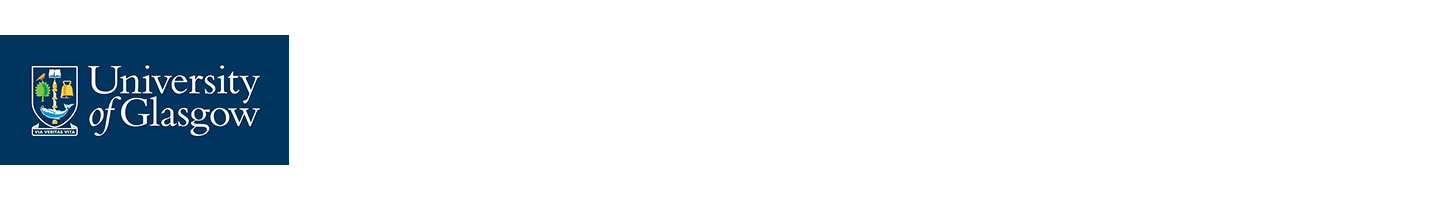 The Research  Training Programme (RTP)
The RTP provides the joint methods courses across the College  of Social Sciences.
*  Where possible, lectures and/or tutorials for these courses will be delivered in person, though some of these may be delivered online.
� MRes students:  three core  courses  + one  optional course.
�  MSc students:  courses  depend  on your programme.
�  PhD students:  all courses  are  optional; audit not possible.
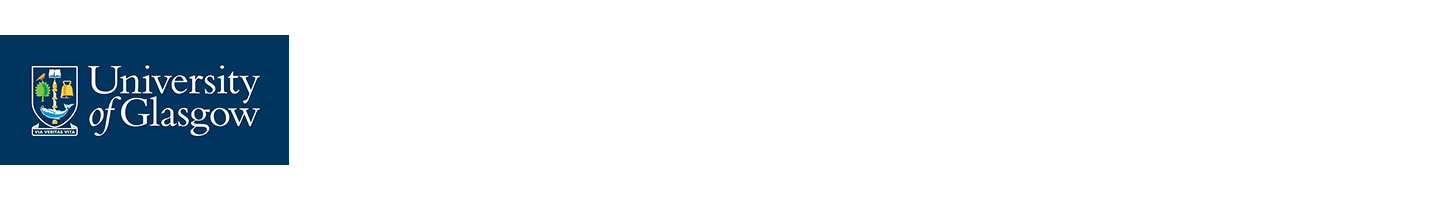 Certificate in Social Science Research Methods (CSSRM)
To qualify for the Certificate in Social Science Research Methods, students will normally need to have satisfied the programme attendance requirements and complete all forms of assessment for the following core courses:

Research Design
Qualitative Methods Course 
Quantitative Data Analysis
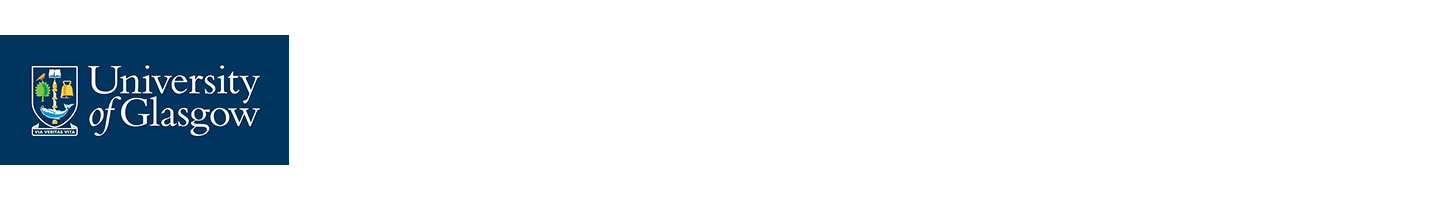 Research Design
Introduction and overview
Philosophy of social science research
The research process and overview of various research designs
Questions, literature and hypothesis
Concepts and measurement
Case  Selection and comparative research Designs
Quantitative Approaches
Qualitative Approaches
Mixed-Methods Approaches
Ethics and replication
Reporting, Writing-up and Publishing
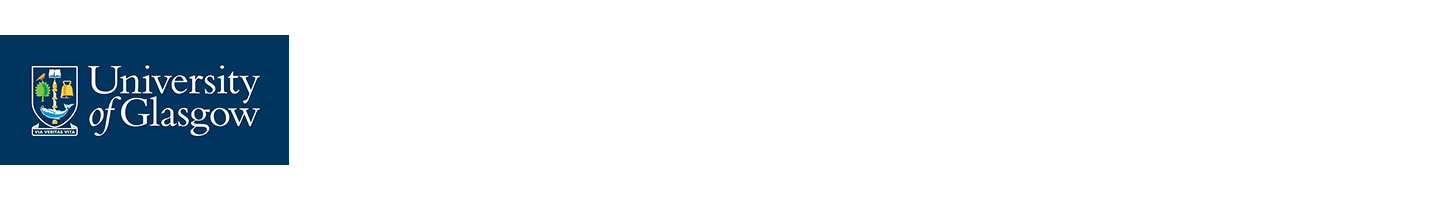 Qualitative Methods
Qualitative Research  Methods Overview
The Quality of Qualitative Research
Interviews and Focus  Groups
Ethnography and  Participant Observation
Online and  Social Media Research
Collaborative Research  and  Arts-Based Approaches
Grounded Theory and Coding  Frameworks
Archival Research and Using Documents in Analysis
Narrative Analysis
Phenomenology
The assignment & Case studies
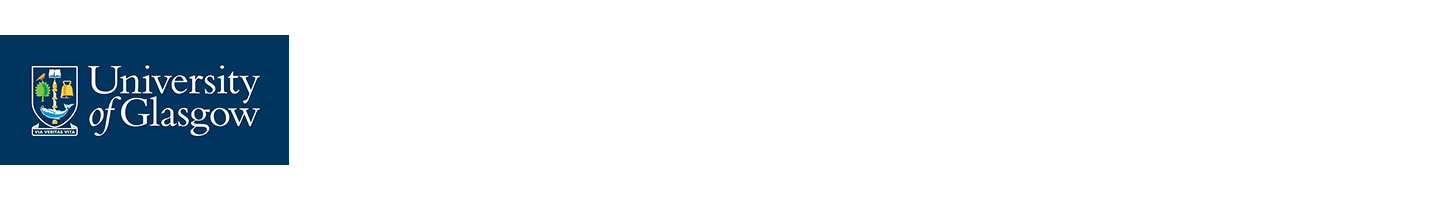 Quantitative Data Analysis
From Theory to Data
Summary  Statistics and  Data Visualisation
Bivariate Associations I
Bivariate Associations II
Distributions
Probability and Sampling
Hypothesis Testing and  Significance I
Hypothesis Testing and  Significance II
The Linear Model I
The Linear Model II
Assumptions of the Linear  Model
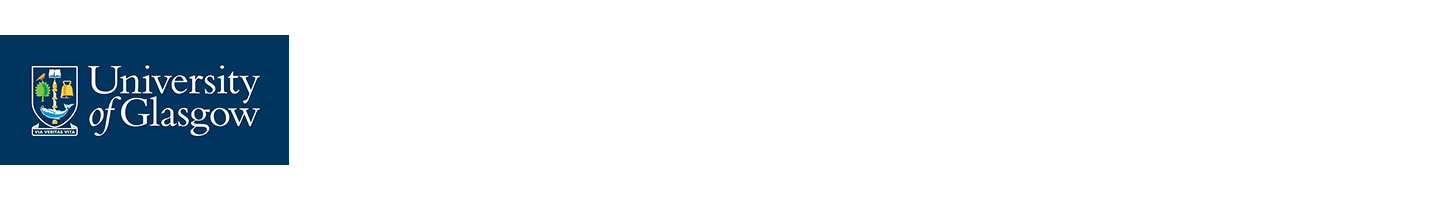 Social Theory
Introduction
Karl Marx
Émile Durkheim
Max Weber
Erving Goffman
Feminist Theory
The Frankfurt School
Michel Foucault
Postcolonial, Decolonial:  Towards  a  Global Social Theory
Pierre Bourdieu
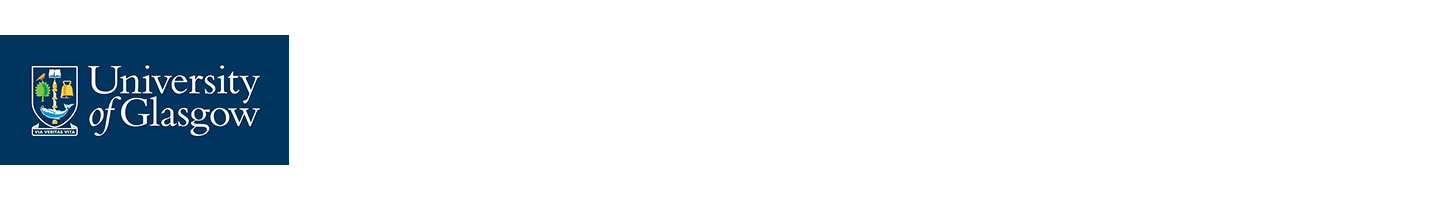 Applied Qualitative Methods
Reflexivity Informing Practice: Introduction &Discourse Analysis
Reflexivity Informing Practice: Emancipatory  Approaches
Research  Skills:  Involving Non-Traditional Participants
Research  Skills:  Researching  Sensitive Issues
Research  Skills:  Emotion as  a  Form of Data
Research  Skills:  Ethics of Space & Culture
Advanced  Methods:  Life & Oral Histories
Advanced  Methods:  Archival Research
Advanced  Methods:  Introducing NviVo
Reaching Beyond the Academy:  Presenting Qualitative  Data
Field visit to University archives.
10 / 9
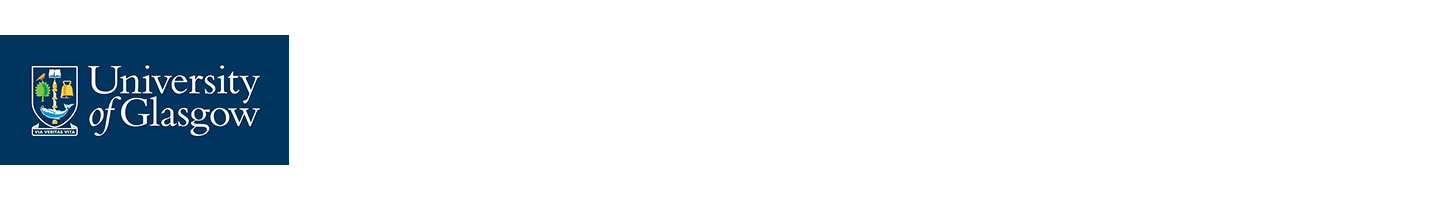 Support Structure for the Courses
� Information about procedures: Research Training Handbook  (available on the website of the Graduate School).
� For administrative questions (essay submission, deadlines,  enrolment):  RTP Secretary socpol-pgt-rm-courses@glasgow.ac.uk
� For questions related to a course: the respective course  convener.
� For questions about the programme structure or problems  the conveners cannot solve: Director of Postgraduate  Research  Training (Mark Tranmer).

Thank you for your attention!
11 / 9